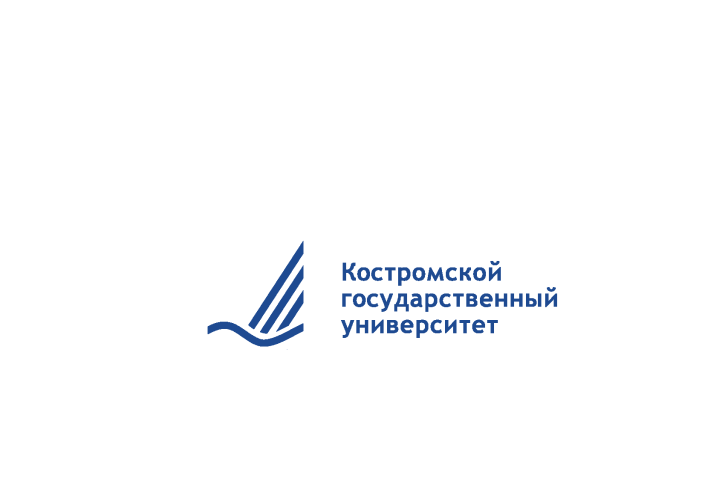 О механизмах и технологиях селекции образовательных программ университета
Тимонина Л.И.
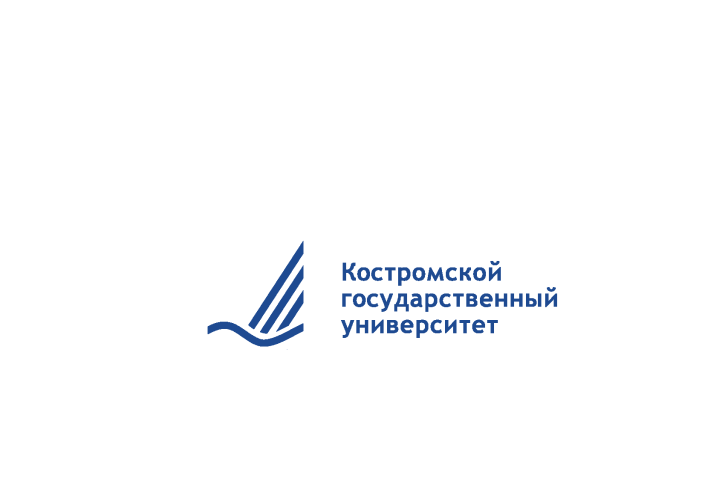 Селекция
Улучшение сорта и выведение новых сортов путём искусственного отбора, скрещивания
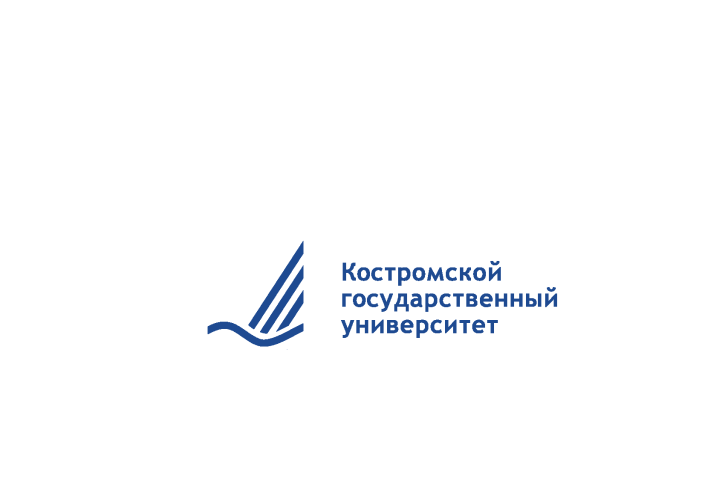 Цель
Сделать образовательные программы востребованными у абитуриентов, студентов, работодателей, в других вузах
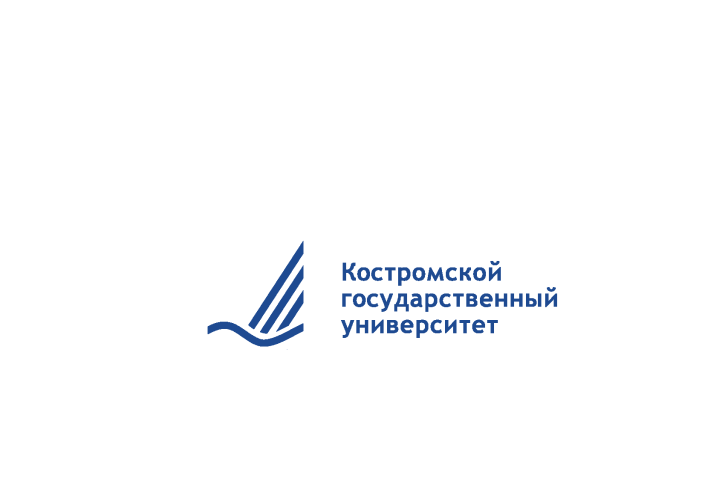 Механизмы
Отбор лучших, их поддержка, анализ успешности и распространение опыта
Модификация (улучшение) ОП, имеющих отдельные выявленные проблемы
Кардинальное изменение ОП с низкими показателями
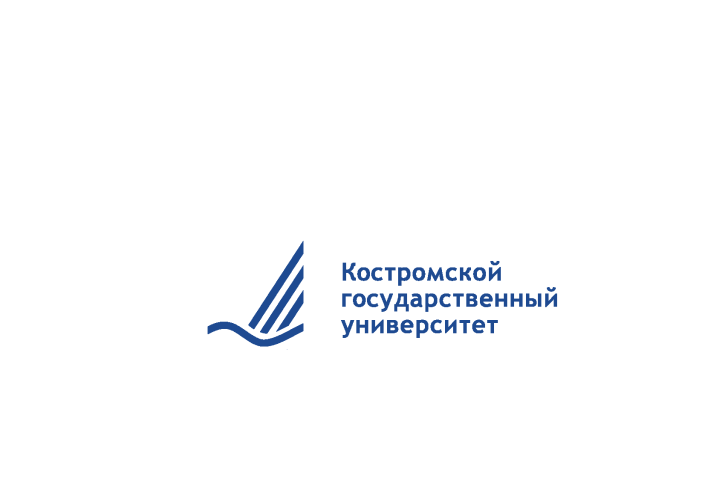 Технологии
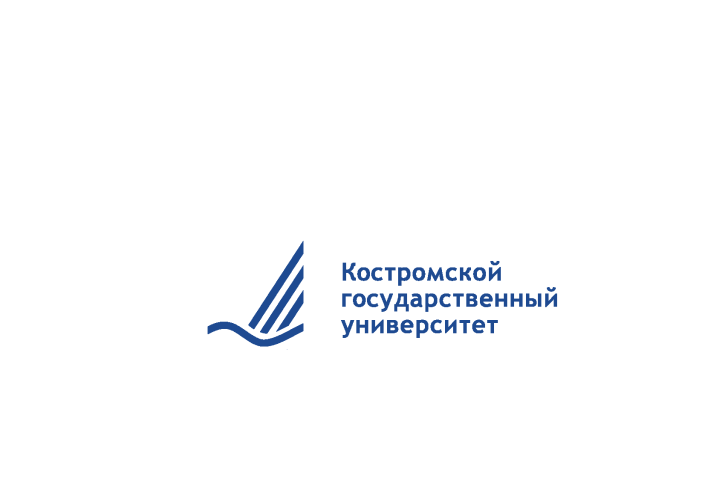 Основания для оценки ОП
Аккредитационные показатели
Удовлетворенность обучающихся
Соответствие программе развития
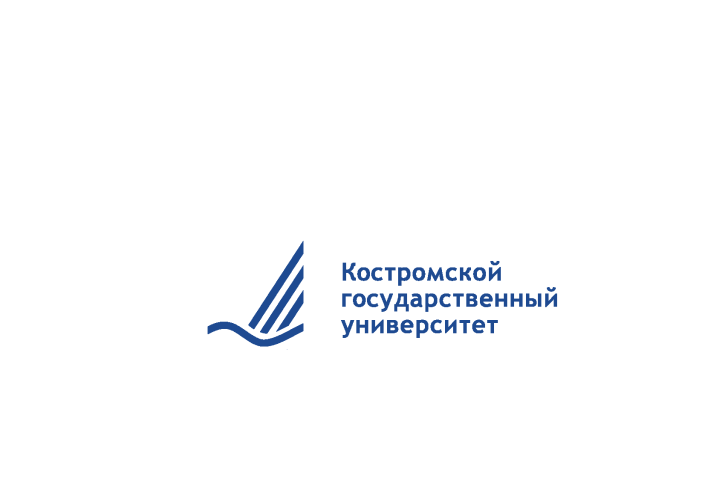 Итоги предварительной оценки ОП
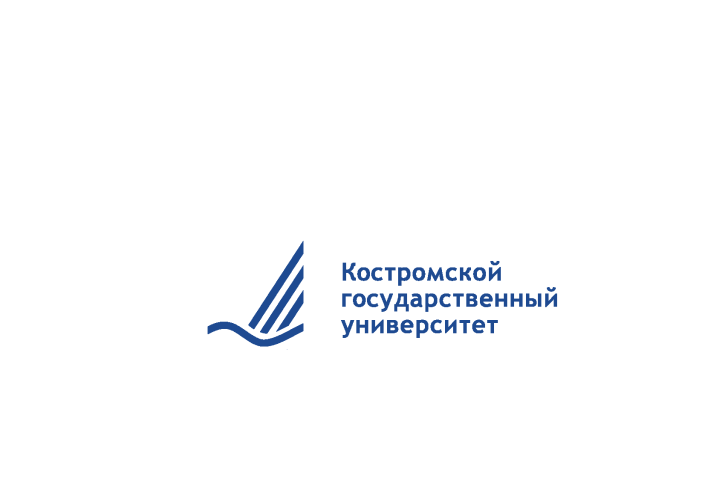 Проект решения
Продолжить отработку механизмов внутренней оценки качества образовательных программ
УМУ организовать работу с заведующими выпускающих кафедр по решению выявленных проблем